Figure 5. The RGD home page showing Disease Portal entry points. Disease Portals can be accessed via the landing page ...
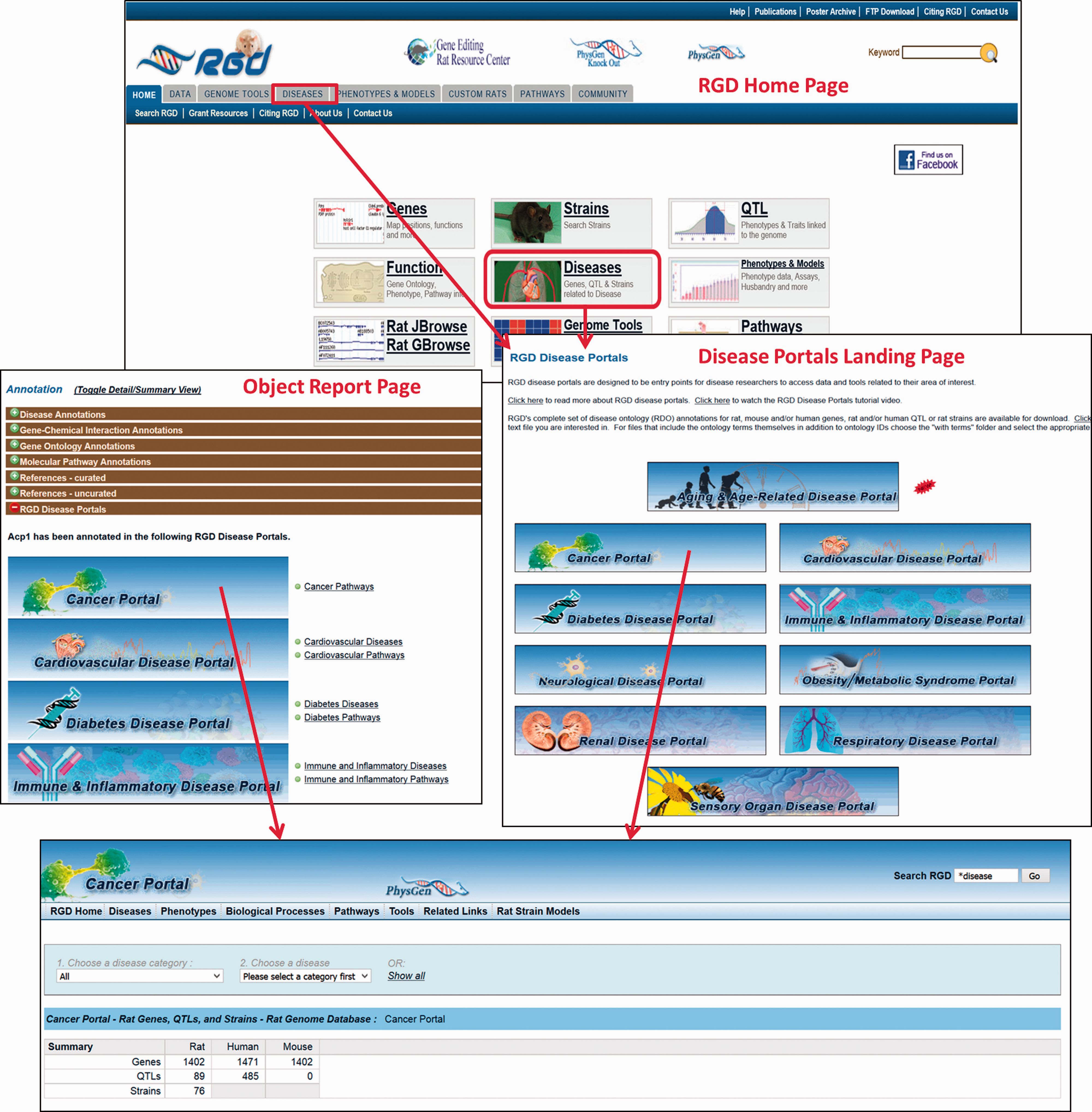 Database (Oxford), Volume 2016, , 2016, baw034, https://doi.org/10.1093/database/baw034
The content of this slide may be subject to copyright: please see the slide notes for details.
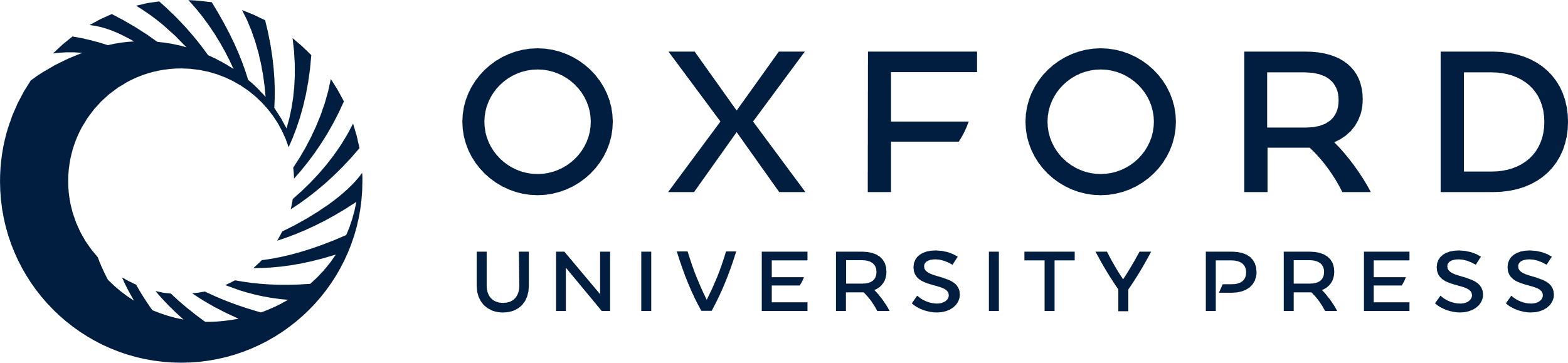 [Speaker Notes: Figure 5. The RGD home page showing Disease Portal entry points. Disease Portals can be accessed via the landing page or object report pages.


Unless provided in the caption above, the following copyright applies to the content of this slide: © The Author(s) 2016. Published by Oxford University Press. This is an Open Access article distributed under the terms of the Creative Commons Attribution License ( http://creativecommons.org/licenses/by/4.0/ ), which permits unrestricted reuse, distribution, and reproduction in any medium, provided the original work is properly cited.]